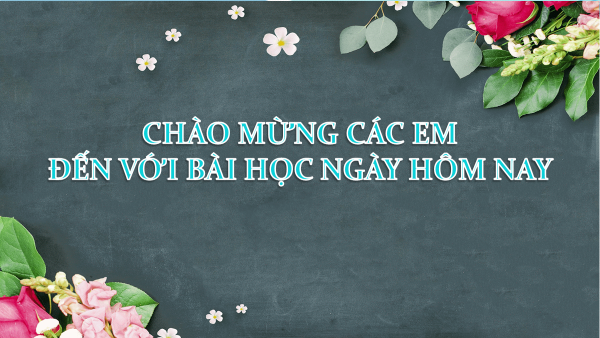 Làm máy bay giấy

A. SẢN PHẨM MẪU
Hãy nêu yêu cầu của sản phẩm ở hình dưới đây?
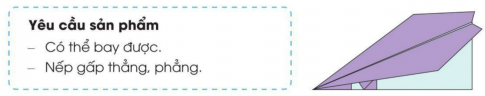 B. CHUẨN BỊ VẬT LIỆU VÀ DỤNG CỤ
Cùng bạn thảo luận và chọn vật liệu, gấp máy bay giấy?
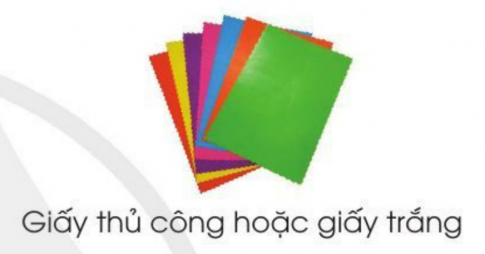 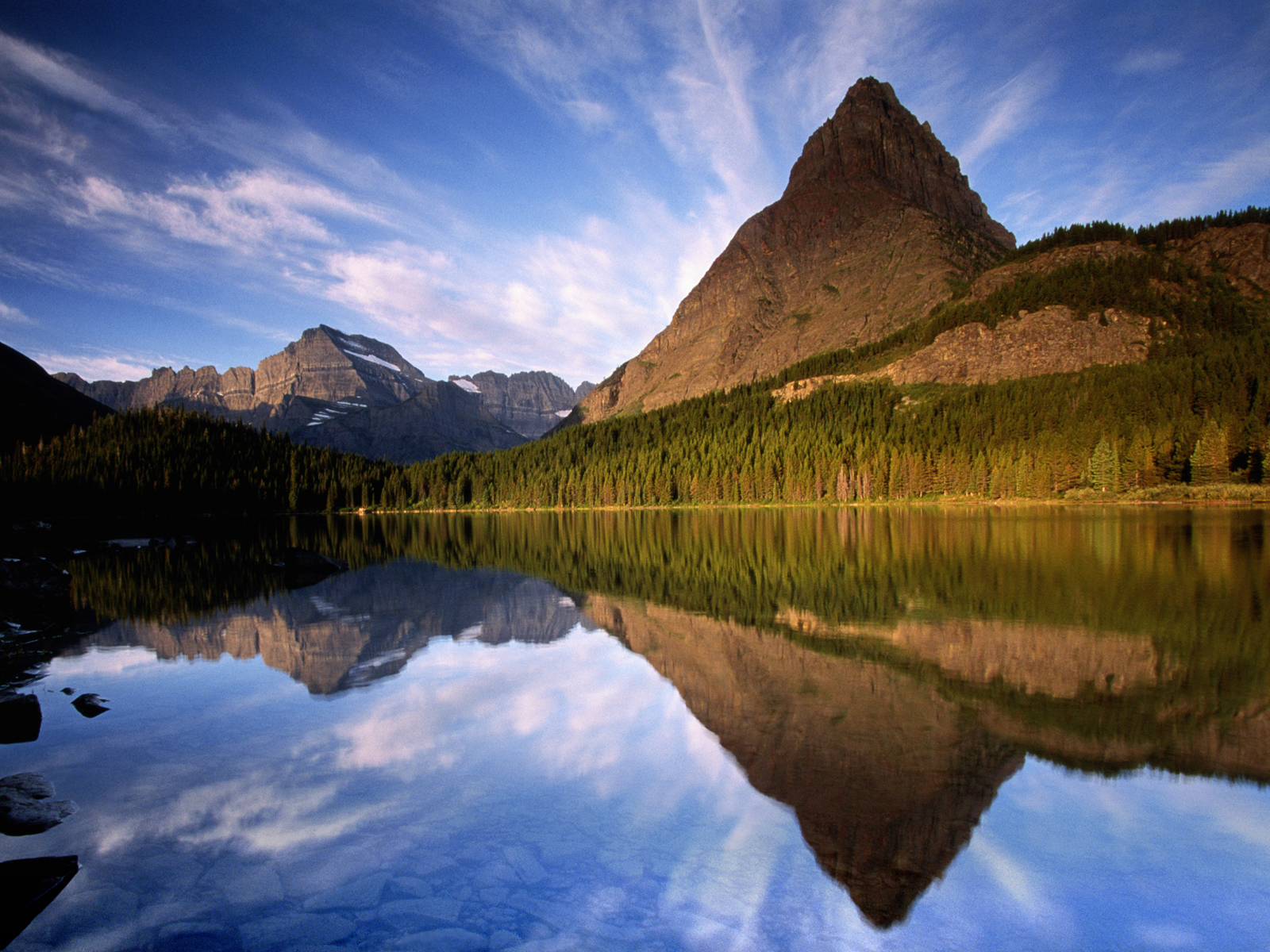 CỦNG CỐ - DẶN DÒ- NHẬN XÉT
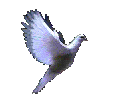 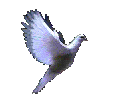 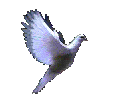 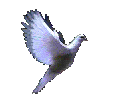 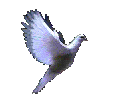 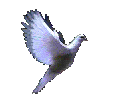 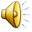